Geografía del Turismo
ANA MYRIAM RODRÍGUEZ RODRÍGUEZ

TRABAJO PRESENTADO AL Asesor
Doctor: Edward Lambert
 
  Atlantic International University
Doctorado en Turismo
Honolulu
2024

 
 
 
 
 
 
Atlantic International University
Doctorado en Turismo
Honolulu
2023
INTRODUCCIÓN
Colombia, reconocido como uno de los países con mayor biodiversidad a nivel mundial, también ostenta el título de uno de los principales exportadores de café. Mi elección de este tema es doblemente significativa: no solo responde a la relevancia global de Colombia, sino que también tiene un componente personal al ser mi país de origen. En muchas ocasiones, las representaciones mediáticas tienden a asociar a Colombia con aspectos negativos, desviando la atención de su vasto patrimonio natural y cultural, cada vez más atractivo para el turismo.
El propósito fundamental de este trabajo es desafiar esas percepciones y demostrar que Colombia es un país lleno de potencial desde diversas perspectivas, centrándonos especialmente en su viabilidad desde un enfoque geo-turístico. En este contexto, exploraremos los principales ámbitos turísticos que surgen de la abundancia y calidad de sus atractivos, así como los diversos tipos de turismo que ofrece. Específicamente, nos sumergiremos en el fascinante mundo del turismo cafetero, una industria en crecimiento que fusiona la apreciación de la calidad del café con la exploración de la belleza natural y la rica cultura colombiana.
Geografía para el turismo
Geografía turística es la rama de la Geografía que estudia y explica los procesos y las interacciones que producen la estructura espacial de los destinos turísticos.
La importancia de la geografía turística permite obtener un conocimiento integral del turismo, por la convergencia de las vertientes sociales y ecológicas de otras disciplinas, permitiendo así alcanzar una visión integrada del espacio turístico.
La importancia de la geografía turística permite obtener un conocimiento integral del turismo, por la convergencia de las vertientes sociales y ecológicas de otras disciplinas, permitiendo así alcanzar una visión integrada del espacio turístico.
Este sector se divide en tres subproductos: Ecoturismo (avistamiento de aves y de ballenas, y playas prístinas); Turismo Rural: (Paisaje Cultural Cafetero, haciendas de bienestar y de actividades tradicionales); y Turismo de Aventura (buceo, rafting, rapel, torrentismo, trekking, parapente, kitesurf y windsurf, entre Colombia se ubica en el extremo noroccidental de América del Sur, con una superficie de 1.141.748 Km2, tiene costas en el Pacífico y en el Atlántico. Atravesada de Sur a Norte por los Andes que, cerca de la frontera meridional se dividen en tres ramales: cordilleras Occidental, Central y Oriental.
Un sistema turístico está conformado por la participación integral entre actores (públicos, privados y comunitarios), del desarrollo de la comunidad
OBJETIVOS
Conocer procesos y las interacciones que producen la estructura espacial de los destinos turísticos.
Conocer la ubicación y la superficie de Colombia en sus destinos turísticos.
Sociedad colombiana con sus grupos étnicos
Explorar atractivos turísticos y su relación con el paisaje natural y cultural
Recursos culturales vinculados con el medio humano.
Enfoques teóricos de la geografía del turismo
3.1 ESTUDIOS DEL ESPACIO TURISTICO
Reconoce el turismo como un asunto de oferta y demanda y al paisaje como un recurso para el turismo, además resalta la importancia de tecnificar el territorio para satisfacer la demanda.
3.2 ESTUDIOS SOBRE EL ESPACIO VIVIDO EN LAS ÁREAS RECEPTORAS
Resalta los encuentros y las experiencias entre turistas y habitantes, la manera en que las comunidades se relacionan con los turistas. Puede llevar a ver al turista como solo un espectador y a que los habitantes y la naturaleza sean vistos como un simple atractivo turístico.
3.3 ESTUDIOS SOBRE LAS REPRESENTACIONES ESPACIALES EN LAS ÁREAS TURÍSTICAS.
Evidencia la relación entre el paisaje y su representación, incluye mapas, cartografías, es decir, cómo se reconoce el territorio y se plasma en imágenes.
3.4 CONTEXTO ECONÓMICO
Los principales productos tipo exportación de la economía colombiana: recursos minerales, como carbón, esmeraldas, níquel, petróleo (muy bien ubicada en el mercado del petróleo sudamericano). En cuanto a productos agropecuarios de exportación se encuentran principalmente café, flores cortadas y plátanos. También es relevante la exportación de prendas de vestir.
3.5 SOCIEDAD COLOMBIANA Y OTROS DATOS GEOGRAFICOS En Colombia contamos con grupos étnicos como parte de la riqueza cultural de nuestra gente. según el censo de 2018 del Dane el 4,4% de la población colombianapertenece a pueblos indígenas. el 6,7% a comunidades negras o afrocolombianas, el 0,05% son de comunidades raizales, el 0.01% a comunidades palenqueras y el 0.006% pertenece al pueblo rom.la capital de Colombia, Bogotá, está ubicada en la sabana del mismo nombre (sabana de Bogotá), sobre el altiplano cundiboyacense. Medellín, la segunda ciudad del país, Cali y Barranquilla, tercera y cuarta, respectivamente, viven en gran parte de la industria textil.en Cartagena, en la costa caribe y en Buenaventura, en la costa pacífica, se encuentran los dos principales puertos del país, por donde se mueve gran parte de las importaciones y exportaciones colombianas. además de acceso a dos océanos, contamos con la imponente presencia de la cordillera de los andes, que después de recorrer Suramérica, en nuestro territorio se divide en tres cadenas paralelas: la cordillera oriental, la cordillera central, la cordillera occidental. estas tres ramificaciones de la cordillera de los andes separan dos grandes valles: al oeste, el del río cauca; al este, el del magdalena. las costas de Colombia se extienden 1610 km a lo largo del mar caribe, y 1290 km a lo largo del pacífico.
4.ATRACTIVOS TURÍSTICOS Y SU RELACIÓN CON EL PAISAJE NATURAL Y CULTURAL
4.1 PAISAJE NATURAL
El paisaje natural es el conjunto de elementos que conforman un paisaje; los monumentos físicos y biológicos, las formaciones geológicas, fisiográficas, las zonas que constituyan el hábitat de especies animales y vegetales y los lugares o zonas estrictamente delimitadas que tengan un valor universal excepcional desde el punto de vista de la ciencia, de la conservación o de la belleza natural.
4.2 ATRACTIVO TURÍSTICO
Los paisajes naturales se suman a la gran riqueza biogeográfica de Colombia como un atractivo turístico natural que pone nuestro país en el foco de la comunidad internacional y como un destino de talla mundial.
Recuerda que en Colombia existe un Sistema Nacional de Áreas Protegidas (SINAP) que abarca el conjunto de áreas protegidas, actores sociales, estrategias e instrumentos de gestión que las articulan. Incluye todas las áreas protegidas de gobernanza pública, privada o comunitaria, y del ámbito de gestión nacional, regional o local.
4.2.1 Algunos Sitios Naturales de Colombia Declarados por La Unesco Patrimonio Mundial de la Humanidad
El Qhapaq Ñan o Sistema Vial Andino (2014). Ubicación geográfica: Nariño
El Parque Nacional Natural Chiribiquete (2018).
El Parque Nacional Natural Los Katíos, en (1994).
El Santuario de Fauna y Flora de Malpelo (2006).
4.3 PAISAJE CULTURAL
Es un área natural que ha sido moldeada por la actividad humana, un espacio convertido en territorio a través de procesos de apropiación social y de creación de vínculos culturales con el lugar. En cuanto al paisaje cultural como bien patrimonial, la Unesco define las siguientes 3 categorías:

Los paisajes claramente definidos, diseñados y creados intencionalmente por el hombre. Estos comprenden los jardines y los parques, como el Real Jardín Botánico de Bogotá.
El paisaje cultural asociativo: Paisaje asociado a manifestaciones religiosas, artísticas o culturales del elemento natural, más que a huellas culturales tangibles. Un ejemplo puede ser un paisaje en el que se mantenga la creencia de apariciones de carácter religioso, o aquellos lugares en los que se llevan a cabo rituales.
Los paisajes evolutivos u orgánicamente desarrollados, resultantes de condicionantes sociales, económicas, administrativas y/o religiosas, que surgen a la par de y en respuesta a su medio ambiente natural. A su vez, se dividen en dos subcategorías:
Un paisaje fósil / relicto, en el cual el proceso evolutivo llegó a su fin, como el caso de las minas de sal de Zipaquirá.
Un paisaje vivo, que sigue teniendo un papel social activo en la sociedad contemporánea, conjuntamente con la forma tradicional de vida; el PCCC (Paisaje Cultural Cafetero Colombiano) corresponde a esta subcategoría
5. ATRACTIVOS Y ACONTECIMIENTOS CULTURALES
Ejemplos de lugares y acontecimientos de nuestra geografía colombiana relacionados con el paisaje y la cultura, aquí se incluye el patrimonio material e inmaterial:
Eje cafetero: Caldas, Quindío, Risaralda y Norte del Valle del Cauca, el Paisaje Cultural Cafetero. El 25 de junio de 2011, la Unesco lo declaró patrimonio mundial de la humanidad.

Bolívar: Puerto, fortalezas y conjunto de monumentos de Cartagena, en 1984, Centro Histórico de Santa Cruz de Mompox en 1995.
Cartagena de Indias: una de las ciudades coloniales mejor conservadas del mundo y uno de los principales atractivos turísticos de la región. El casco histórico de la ciudad, con sus fortificaciones, iglesias y plazas, es Patrimonio de la Humanidad de la UNESCO desde 1984 (UNESCO World Heritage Centre.
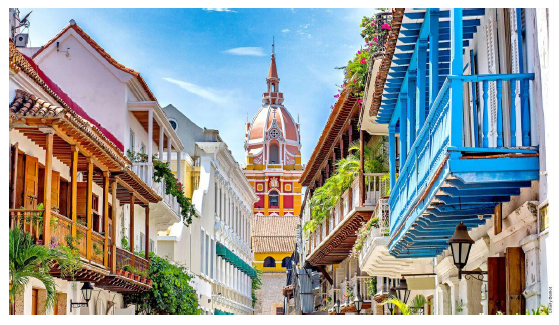 Santa Marta
Santa Marta: Ubicada en la costa norte de Colombia, Santa Marta es otra ciudad costera muy popular entre los turistas. Además de sus playas, la ciudad ofrece numerosas actividades al aire libre, como senderismo en el Parque Nacional Natural Tayrona y exploración de la Sierra Nevada de Santa Marta. “Sus edificaciones coloniales, su infraestructura hotelera, los pintorescos alrededores y las playas de arena blanca la hacen acogedora y mágica”. (Turismo, 2015, 42).
HUILA
Huila: Parque Arqueológico de San Agustín, en 1995. es un conjunto de sitios arqueológicos ubicados en el departamento de Huila, en Colombia. Fue declarado Patrimonio Cultural de la Humanidad por la UNESCO en 1995. 
El parque alberga más de 130 monumentos precolombinos, como estatuas de piedra, sarcófagos, altares y petroglifos, que datan de entre el siglo I y el siglo IX. Estos monumentos fueron creados por las culturas precolombinas que habitaron la región, como los agustinianos, los pre-agustinianos y los sanjuaneros. 
El parque es conocido por su importancia histórica y cultural, así como por la belleza natural de la zona, que incluye cascadas, ríos y montañas
Atlántico
Atlántico: Carnaval de Barranquilla en 2008. Conocida como la "Capital del Carnaval", Barranquilla atrae a miles de visitantes cada año para celebrar esta festividad, nombrado Patrimonio Inmaterial por la Unesco en 2003 es una celebración de la mezcla de culturas indígenas, africanas y europeas que se han fusionado en la región del Caribe en Colombia. Durante el carnaval, la ciudad se llena de color y alegría con desfiles de disfraces, comparsas, bailes y música en vivo. Pero además de su famoso carnaval, la ciudad cuenta con una rica cultura afrocaribeña y una amplia oferta de restaurantes, bares y discotecas.
Bolívar: Espacio cultural de San Basilio de Palenque en 2008. 
Nariño: Carnaval de Negros y Blancos de Pasto en 2009.
Cauca: Procesiones de semana santa en Popayán en 2009.
Choco: Fiestas de San Francisco de Asís o San Pacho en Quibdó en 2012.

Vaupés: El conocimiento tradicional de los “Chamanes Jaguares de Yuruparí” por el manejo de los grupos indígenas del río Pirá y Paraná en 2011.
Valle del Cauca, Cauca y Nariño: Músicas de marimba y cantos tradicionales del Pacífico sur de Colombia en 2010.
Guajira: El Sistema Normativo Wayúu aplicado por el palabrero Putchipu’ui’ 2010.
Esta península ubicada al norte de Colombia es un destino turístico popular gracias a su desierto y sus playas de aguas cristalinas. Es conocido por su paisaje desértico y por ser el hogar de la comunidad indígena Wayuu, que mantiene sus tradiciones y su cultura milenarias. La cultura Wayuu es una de las más representativas de Colombia y de Latinoamérica. Su arte textil es reconocido a nivel mundial y se puede apreciar en la elaboración de sus mochilas, hamacas y otros objetos hechos a mano. Además, la música y la danza son parte fundamental de su cultura, y se pueden disfrutar en festivales como el Festival de la Cultura Wayuu. También famosa por ser el hogar del Cerrejón, una de las minas de carbón a cielo abierto más grandes del mundo
6. Recursos culturales vinculados con el medio humano
Colombia es un país que posee una gran diversidad cultural, histórica y artística, lo que lo convierte en un destino turístico atractivo para aquellos visitantes interesados en conocer y experimentar la riqueza de su patrimonio cultural. Además, la multiplicidad de manifestaciones culturales presentes en todo el territorio nacional, así como su diversidad lingüística, reflejan la riqueza y complejidad de su historia y de su gente. Algunos de los recursos culturales más importantes de Colombia son:
Literatura
La literatura colombiana cuenta con una gran variedad de autores y obras reconocidas a nivel nacional e internacional. Algunos de los autores más destacados son Gabriel García Márquez, Álvaro Mutis, Laura Restrepo y Fernando Vallejo. (Ministerio de Cultura, 2022)
Arte
Colombia cuenta con una rica tradición artística que abarca desde la época precolombina hasta la actualidad. Algunos de los artistas más destacados son Fernando Botero, Débora Arango y Alejandro Obregón
ARTESANIAS
Colombia tiene una gran variedad de artesanías tradicionales que reflejan la historia y la cultura de sus diferentes regiones. Según el Ministerio de Comercio, Industria y Turismo de Colombia, las artesanías del país son reconocidas por su calidad y diversidad, y son una fuente importante de ingresos para muchas comunidades locales. Algunas de las artesanías más populares incluyen tejidos, cerámica, tallado en madera, joyería y cestería.
MUSICA
La música es una parte importante de la cultura colombiana y se caracteriza por la diversidad de sus géneros y ritmos. De acuerdo con el Ministerio de Cultura de Colombia, la música en Colombia es una expresión de la identidad cultural del país y refleja la mezcla de influencias africanas, indígenas y europeas. Algunos de los géneros más populares incluyen la cumbia, el vallenato, el porro, la salsa y el reggaetón.
Festivales y celebraciones
Colombia es conocida por sus festivales y celebraciones coloridas y vibrantes, que reflejan la riqueza cultural del país. Según el Ministerio de Cultura de Colombia, los festivales y celebraciones en el país son una oportunidad para celebrar las tradiciones y la diversidad cultural de sus diferentes regiones. Algunos de los más importantes son el Carnaval de Barranquilla, la Feria de las Flores de Medellín y el Festival Iberoamericano de Teatro de Bogotá. (Colombia Travel, 2022)
Los recursos culturales de Colombia
son muy importantes para el turismo, ya que ofrecen una variedad de experiencias culturales auténticas y atractivas para los turistas. De acuerdo con el portal de turismo oficial de Colombia, "Colombia es un país donde los turistas pueden encontrar una amplia oferta cultural que incluye literatura, arte, música, arquitectura, gastronomía y festivales y celebraciones”.
Danzas: Las danzas tradicionales son una parte importante de la cultura colombiana y varían según la región. Según el Ministerio de Cultura de Colombia, las danzas en el país son una forma de expresión artística y cultural que refleja la diversidad étnica y cultural de sus diferentes regiones. Algunas de las danzas más conocidas incluyen la cumbia, el bambuco, el joropo y el mapalé.
Gastronomía
La gastronomía colombiana es variada y refleja la influencia de las diferentes culturas que han habitado el país, cuenta con diferentes platos y sabores. Algunos de los platos más populares son el ajiaco, el sancocho y la bandeja paisa. (Colombia.co, 2022)
CONECTIVIDAD
INGRESO POR VIA TERRESSTRE
INGRESO POR VIA AEREA
8. COLOMBIA EN EL COTEXTO TURISTICO MUNDIAL
Colombia al igual que otros países de América Latina presentó tendencias de crecimiento en la industria del turismo hasta antes del inicio de la emergencia mundial por la pandemia. Sin embargo, Colombia tiene poco peso en el turismo mundial si se compara con países como Estados Unidos, España, China e Italia, que superaron en el 2015 los 50 millones de turistas internacionales incluso Francia que superó los 80 millones, mientras en Colombia se registraron cerca de 3 millones.
Una estrategia del gobierno nacional, liderada por MinCIT, para mitigar esta situación es la puesta en marcha de los 12 corredores turísticos del país, que ofrecen experiencias, productos y servicios diferentes y de calidad. Estos son:
8.1 Corredor Turístico del Paisaje Cultural Cafetero – PCC (Caldas, Risaralda, Quindío y
el norte del Valle del Cauca).
8.2 Corredor turístico de los llanos (Meta, Casanare, Arauca).
8.3 Corredor turístico de la Orinoquía (Guainía, Vaupés, Guaviare y Vichada
Continuación corredores turísticos
8.4 Corredor Turístico de La Selva (Amazonas, Caquetá y Putumayo).
8.5 Corredor Turístico del Golfo de Morrosquillo y Sabana (Córdoba, Sucre y Bolívar).
8.6 Corredor Turístico del Pacífico (Chocó, Valle del Cauca, Cauca y Nariño).
8.7  Corredor Turístico del Nororiente (Santander y Norte de Santander).
8.8  Corredor Turístico Central (Bogotá, Cundinamarca, Boyacá, Huila y Tolima).
8.9 Corredor Turístico del Sur (Nariño y Putumayo)
8.10 Corredor Turístico de Antioquia y Chocó.
8.11 Corredor Turístico Sea Flower (Archipiélago de San Andrés, Providencia y Santa Catalina.
8.12 Corredor Turístico del Caribe (Guajira, Magdalena, Cesar, Atlántico y Bolívar).
9. globalización
Globalización es un fenómeno que supone la interdependencia, integración e interacción entre personas y empresas de diferentes lugares, así como de mecanismos por parte de los gobiernos y de los empresarios de multinacionales y transnacionales, para el logro entre otros propósitos de negocios de comercio a escala global. Esto ha provocado cambios profundos a nivel económico, social, cultural, ambiental, tecnológico y político, fomentando que los diferentes países creen condiciones para el desarrollo de actividades económicas, y de relaciones y vínculos comerciales y financieros internacionales
CONCLUSIONES
Contribución del Turismo a la Economía y Desarrollo Local:
Es imperativo resaltar el papel fundamental que desempeña el turismo en la economía regional de Colombia. Esta industria no solo genera empleo, sino que también impulsa el desarrollo local. Además, el turismo juega un papel crucial en la preservación del patrimonio cultural y natural, promoviendo la valoración y conservación de nuestras ricas tradiciones y recursos.
Exploración de la Diversidad y Singularidad de Colombia:
A lo largo de este trabajo, hemos explorado la vasta diversidad y singularidad que define a Colombia. Hemos comprendido la importancia de su ubicación estratégica, su extensa geografía y la presencia de diversos sistemas montañosos, ríos y costas.
Biodiversidad y Megadiversidad: El conocimiento adquirido sobre la destacada biodiversidad confirma a Colombia como uno de los países más megadiversos del mundo. Su rica variedad de especies endémicas y ecosistemas únicos lo posiciona como un tesoro natural inigualable.
Descubrimiento de Regiones Distintivas: Durante este estudio, hemos explorado las diferentes regiones y descubierto la riqueza geográfica, cultural y natural que las distingue. Desde las playas paradisíacas del Caribe hasta las majestuosas montañas de la Sierra Nevada de Santa Marta, pasando por los mágicos paisajes del Amazonas, cada región ofrece experiencias únicas. Estas van desde el ecoturismo y la aventura hasta la inmersión en la historia y la cultura local.
Valorización de Recursos como Atractivos Turísticos: La geografía de Colombia alberga una amplia gama de recursos que se han puesto en valor como opciones turísticas. Desde las playas del Caribe hasta las montañas de la Sierra Nevada, cada región ofrece experiencias únicas, desde el ecoturismo hasta la inmersión en la historia y la cultura local.
Reafirmación del Papel del Turismo en la Preservación: En resumen, es vital subrayar que el turismo no solo enriquece la economía, sino que también desempeña un papel esencial en la preservación del patrimonio cultural y natural de Colombia. Contribuye significativamente a la valoración continua de nuestras tradiciones y recursos, asegurando un futuro sostenible para las generaciones venideras.